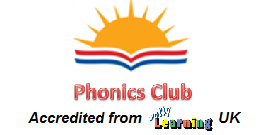 Preschool professional
Module 1
Instructor-Sidra Rauf
Area- STEM/STEAM Education
Topic-INTRODUCTION TO STEAM AND ITS BENEFITS
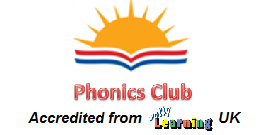 Course Content
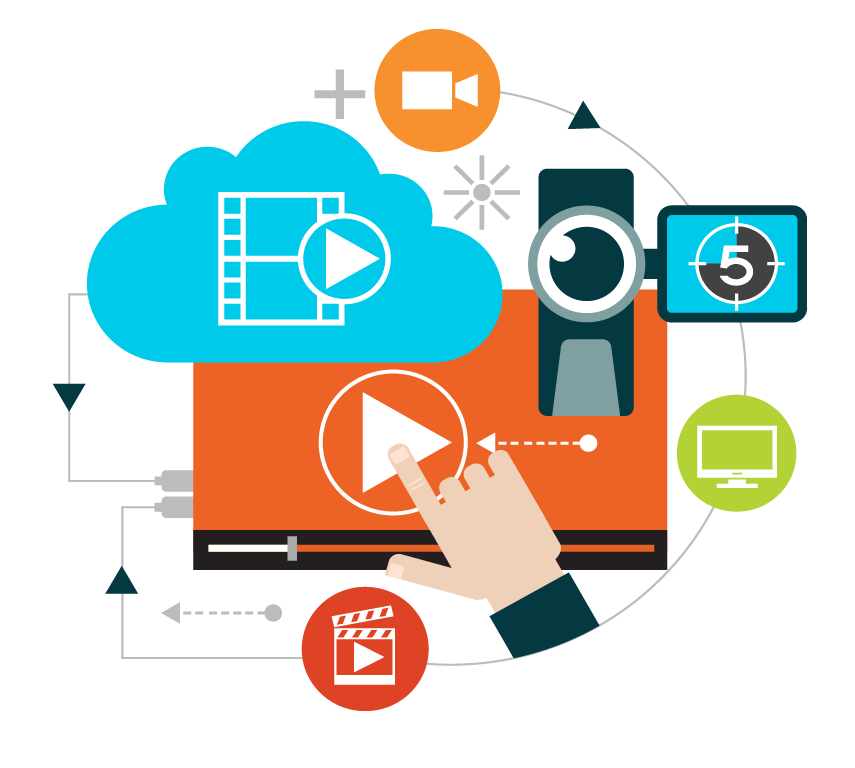 Introduction to STEM/STEAM
The benefits of STEAM
STEM/STEAM Enterprise Skills
STEAM Learning process with Integrated Foundation
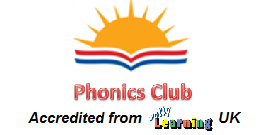 Course Objective
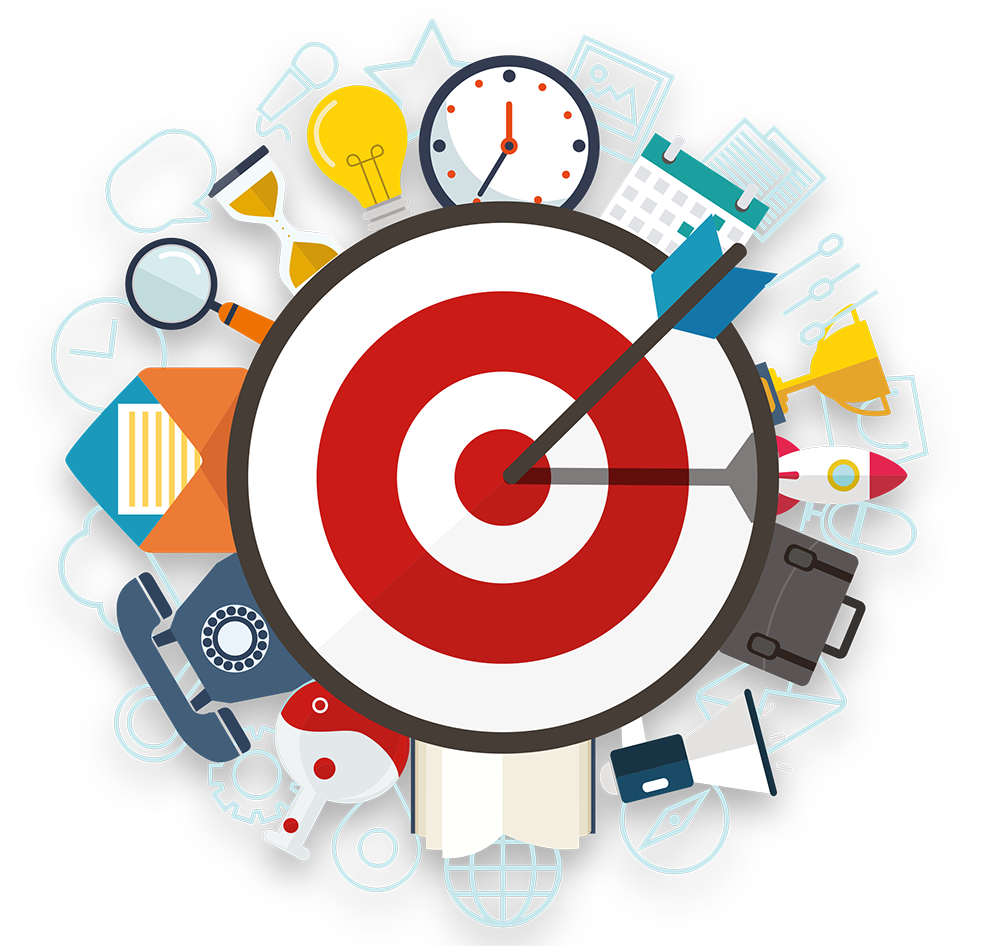 This course will enable you to:
Encourages original thinking and expression.
 .Encourages collaborative and hands-on learning.
 Children grow self-assurance. 
.Encourages pupils to become change makers.
What is STEM?
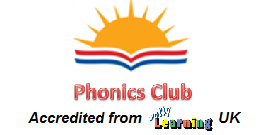 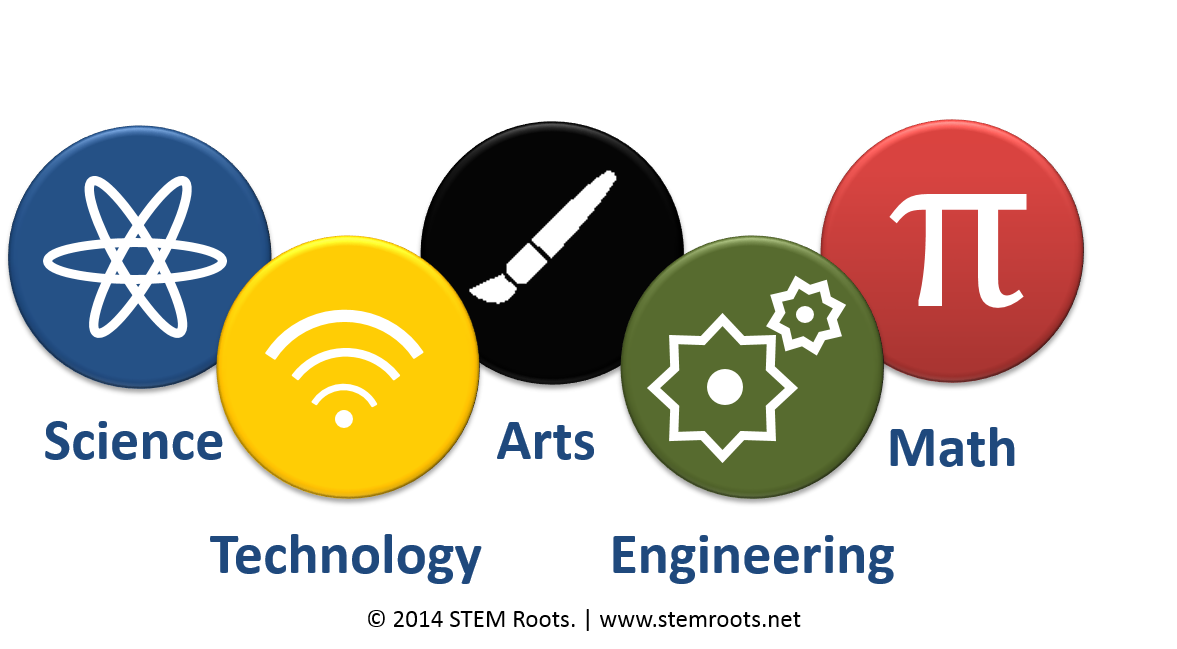 STEM education is the intentional integration of science, technology, engineering, and mathematics.
As well as their associated practices, to create a student-centered learning environment.
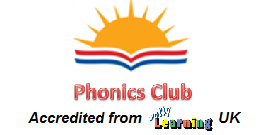 What is STEAM
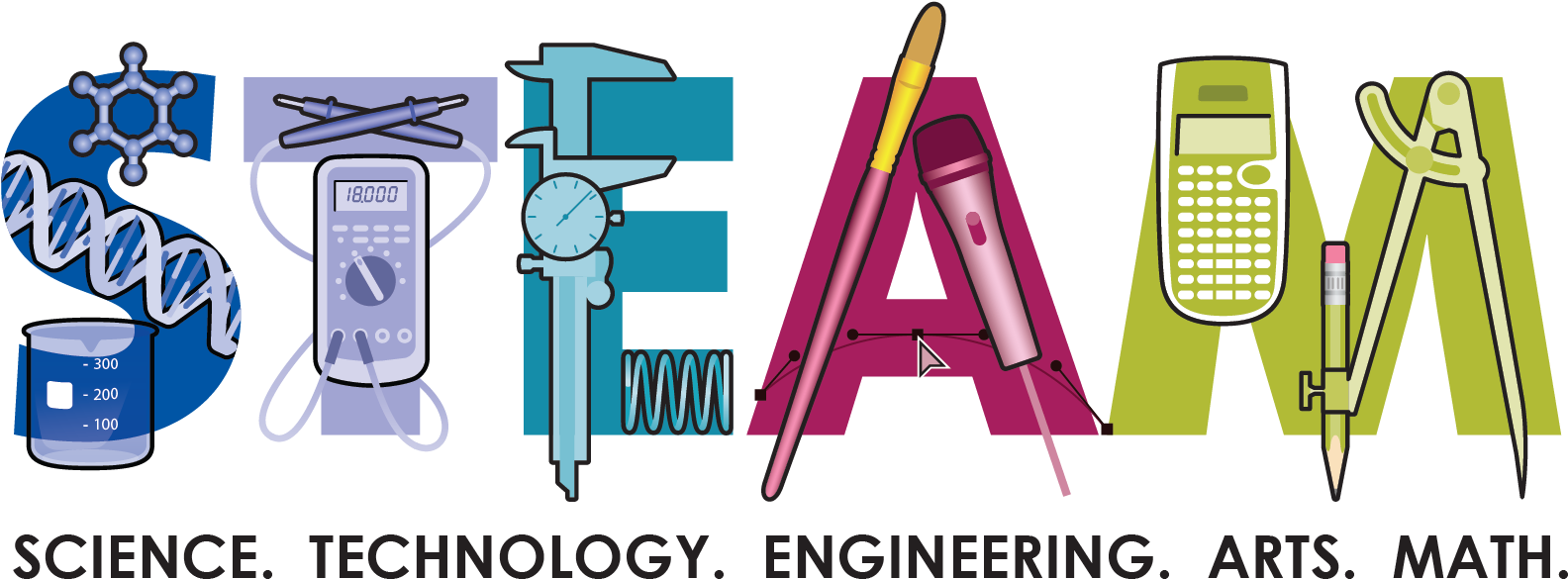 STEAM is a learning approach that guides student inquiry, conversation, and critical thinking via the application of Science, Technology, Engineering, the Arts, and Mathematics.
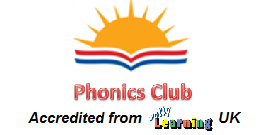 Benefits of STEAM
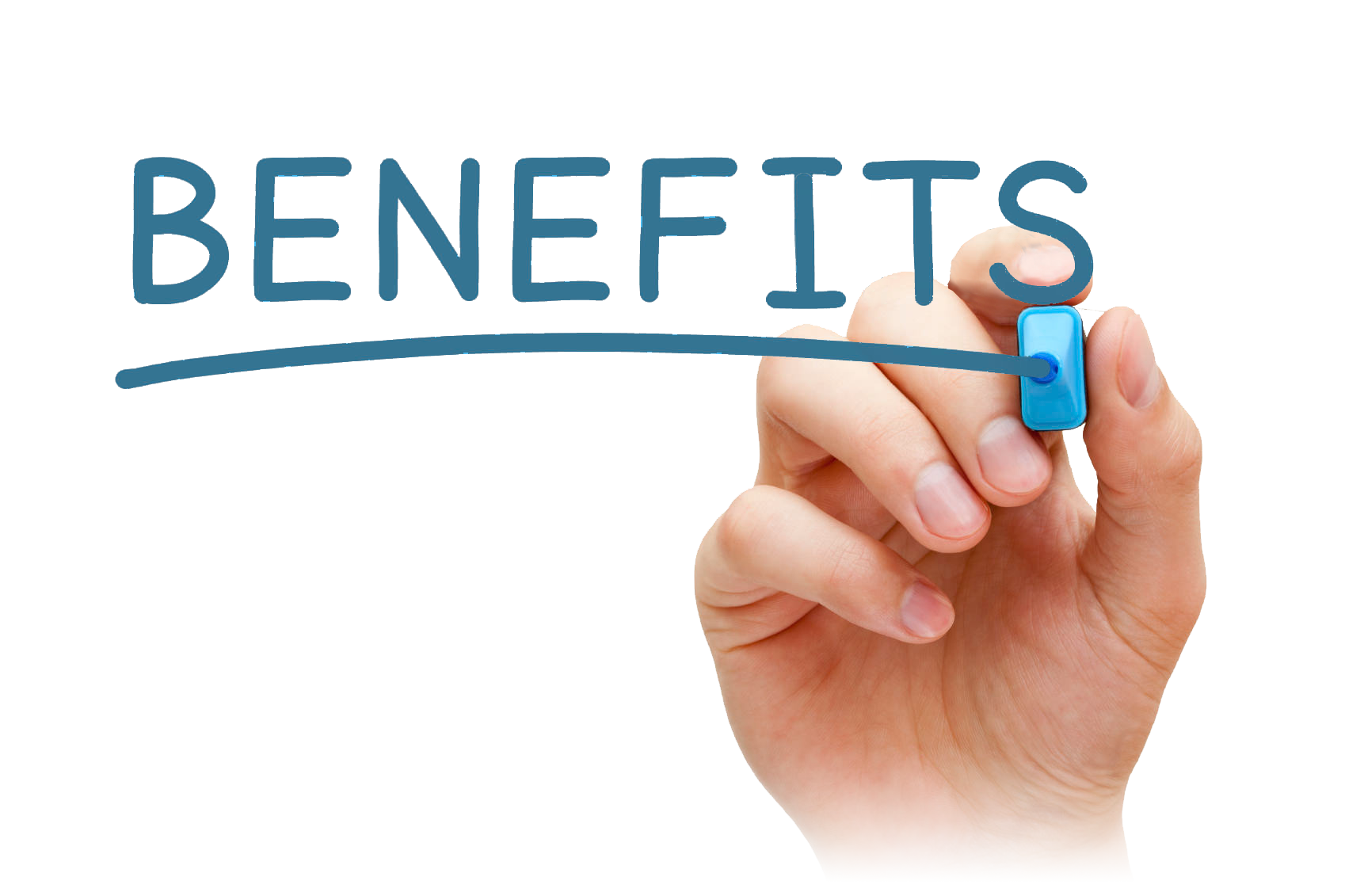 Every field is built on the STEAM concepts.
Critical thinking, asking excellent questions, observation, and discovery.
STEAM learning allows students and teachers to develop more real-world connections.
Students investigate and respond to authentic, interesting, and difficult issues, problems.
Challenges using open collaboration, communication, creativity.
Critical thinking to address small and large real-world problems.
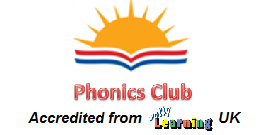 STEM/STEAM Enterprise Skills
Team Work
Digital Literacy
Communication Skills
Problem Solving
Adaptability &  Persistence
Creativity
Critical Thinking
STEAM Literacy
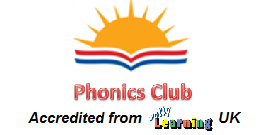 STEAM Learning process with Integrated Foundation
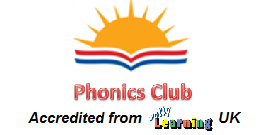 Thank You